Sleep Deprived College Students
Phoebe Nekaifes
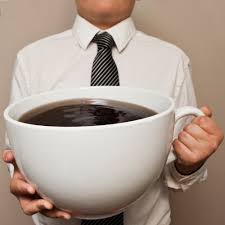 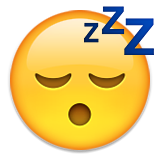 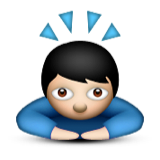 Importance/Interesting
Personal experience
Common amongst college students
No awareness of health risks
Trials and Tribulations
Persistence is key
Time management
Always have a back up plan
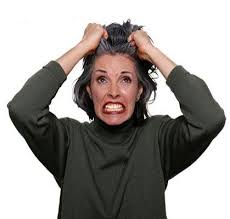 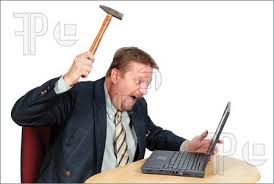 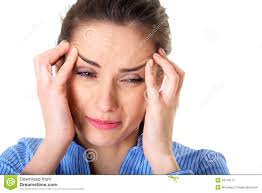 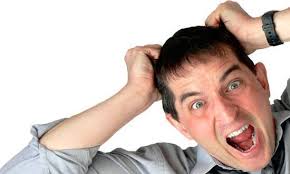 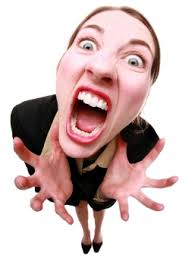 Skills I gained..
People skills
 Analyzing information
Treat every error as a learning opportunity. You can only get better.
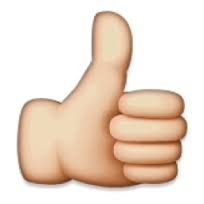